めあて
速さ　と　道のり　から，

　　　時間　を求めよう。
時間を求める問題の図をかこう
台風が時速5kmで進んでいます。
このままの速さで20km進むのにかかる時間は，どれだけですか。
20km進むのにかかる時間を求めましょう。
15
10
(km)
0
20
5
(時間)
0
1
？
3
2
答え
式
時速5km … 速さ
20km進む …道のり
15
10
(km)
0
20
5
(時間)
0
4
1
3
2
道のり÷速さ＝時間
＝4
20÷5
答え  4時間
１時間あたり20km進む
20
100
(km)
0
時間を求める
1
0
5
(時間)
道のり÷速さ＝時間
台風が時速20kmで進んでいます。
100km進むのにかかる時間はどれだけですか。
式
5
＝
100÷20
答え　5時間
台風が時速25kmで進んでいます。
このままの速さで300km進むのにかかる時間は，どれだけですか。また，800km進むのにかかる時間は，どれだけですか。
㋐300km進むのにかかる時間を求めましょう。
道のり÷速さ＝時間
25
300
(km)
0
(時間)
0
1
12
式
300÷25＝
12
台風が時速25kmで進んでいます。
このままの速さで300km進むのにかかる時間は，どれだけですか。また，800km進むのにかかる時間は，どれだけですか。
㋑800km進むのにかかる時間を求めましょう。
25
800
(km)
0
(時間)
0
1
道のり÷速さ＝時間
32
式
800÷25＝
32
めあて
速さの表し方がちがうときのくらべ方を考えよう。
秒速を分速にするには？
1秒間に2m進む速さ
=分速120m
１分間
×60
秒速2m
60秒間
0
50秒
40秒
10秒
30秒
20秒
100m
80m
60m
20m
40m
0
120m
分速
120m
2秒
1秒
3秒
6秒
4秒
5秒
…
2m
4m
6m
8m
10m
12m
分速を時速にするには？
1時間に4800m進む速さ
1分間に80m進む速さ
=時速4800m
×60
分速80m
１時間
分速80m
60分間
0
50分
40分
10分
30分
20分
4000m
3200m
2400m
800m
1600m
0
4800m
時速
4800m
3分
2分
1分
6分
4分
5分
…
時速4.8km
80m
160m
240m
320m
400m
480m
速さ
60分間
60秒間
×60
×60
１時間
１分間
１秒間
×60
×60
秒速2m
分速120m
時速7200ｍ
速さ
÷60
÷60
１時間
１分間
１秒間
秒速2m
分速120m
時速7200ｍ
÷60
÷60
×60
×60
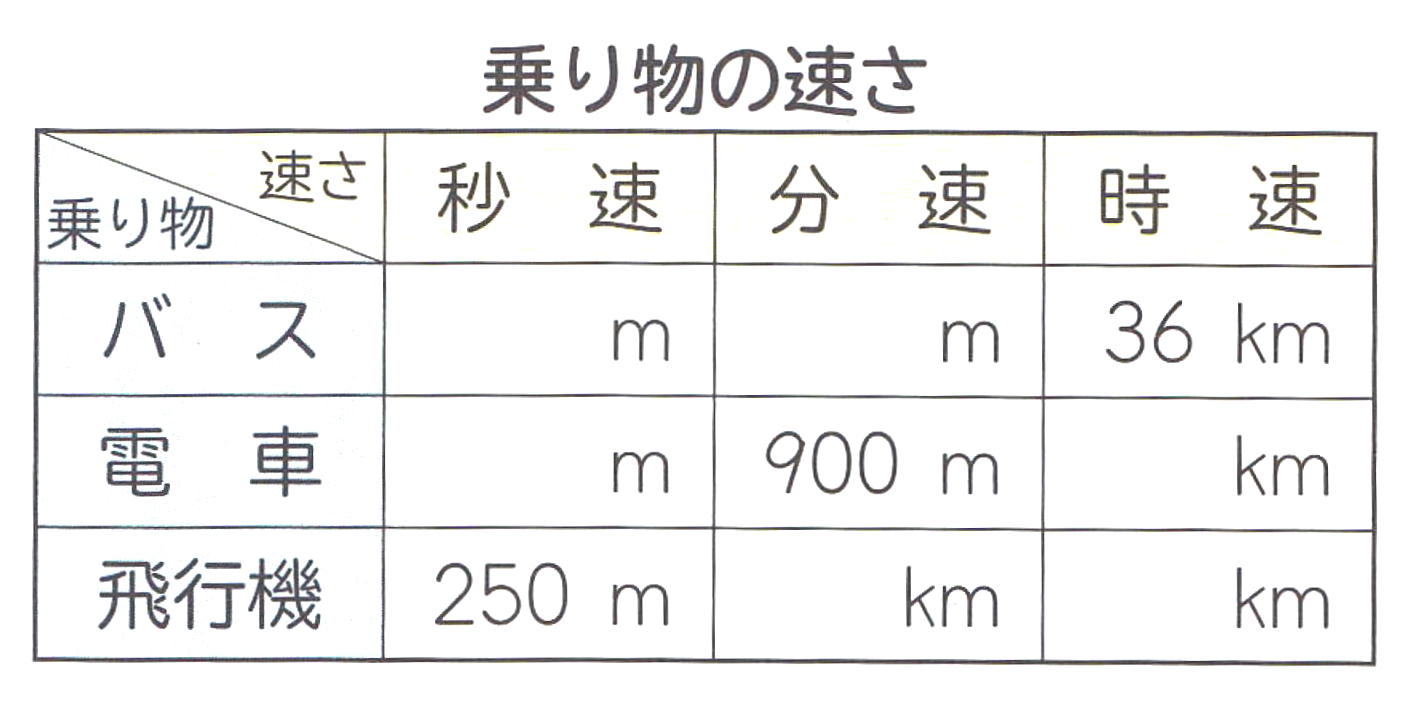 ÷60
÷60
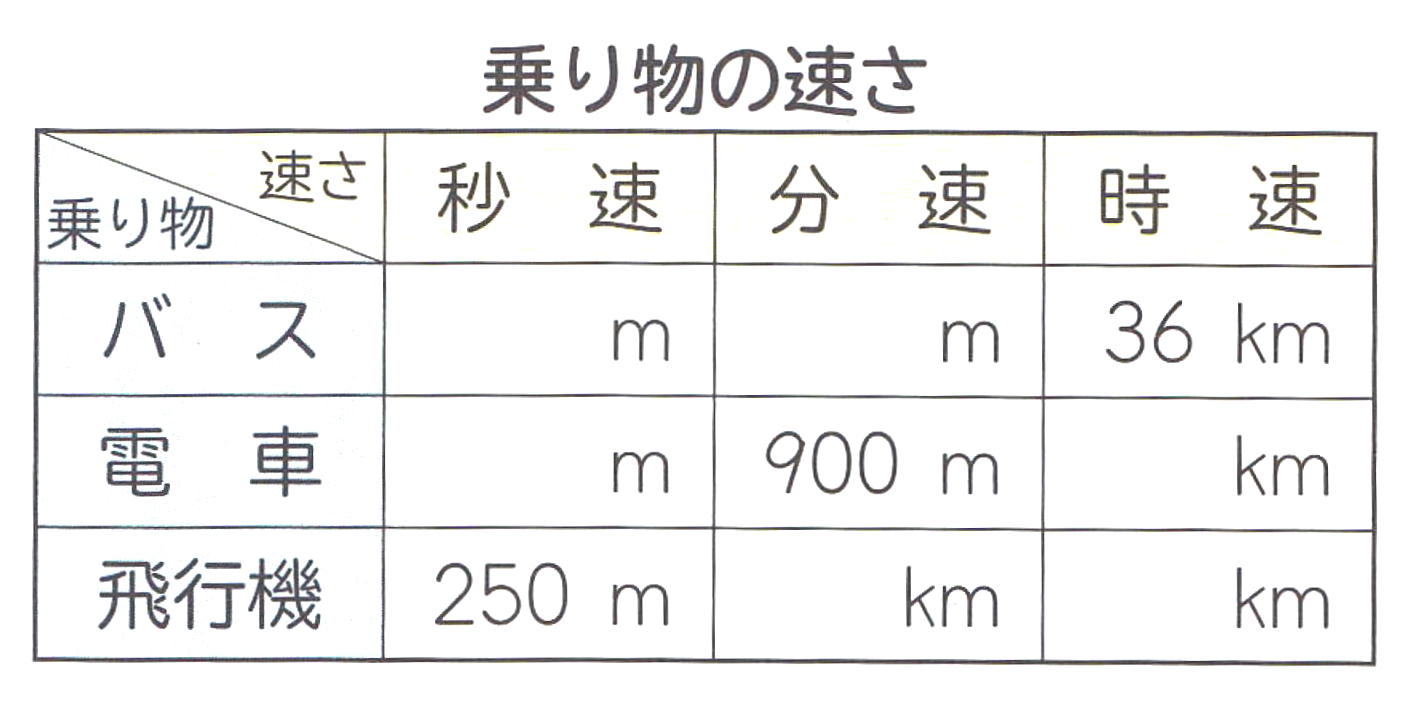 ÷60
÷60
10
600
36km=
36000m
×60
54
15
÷60
秒速は
分速は
900
15
×60
×60
600÷60
36000m÷60
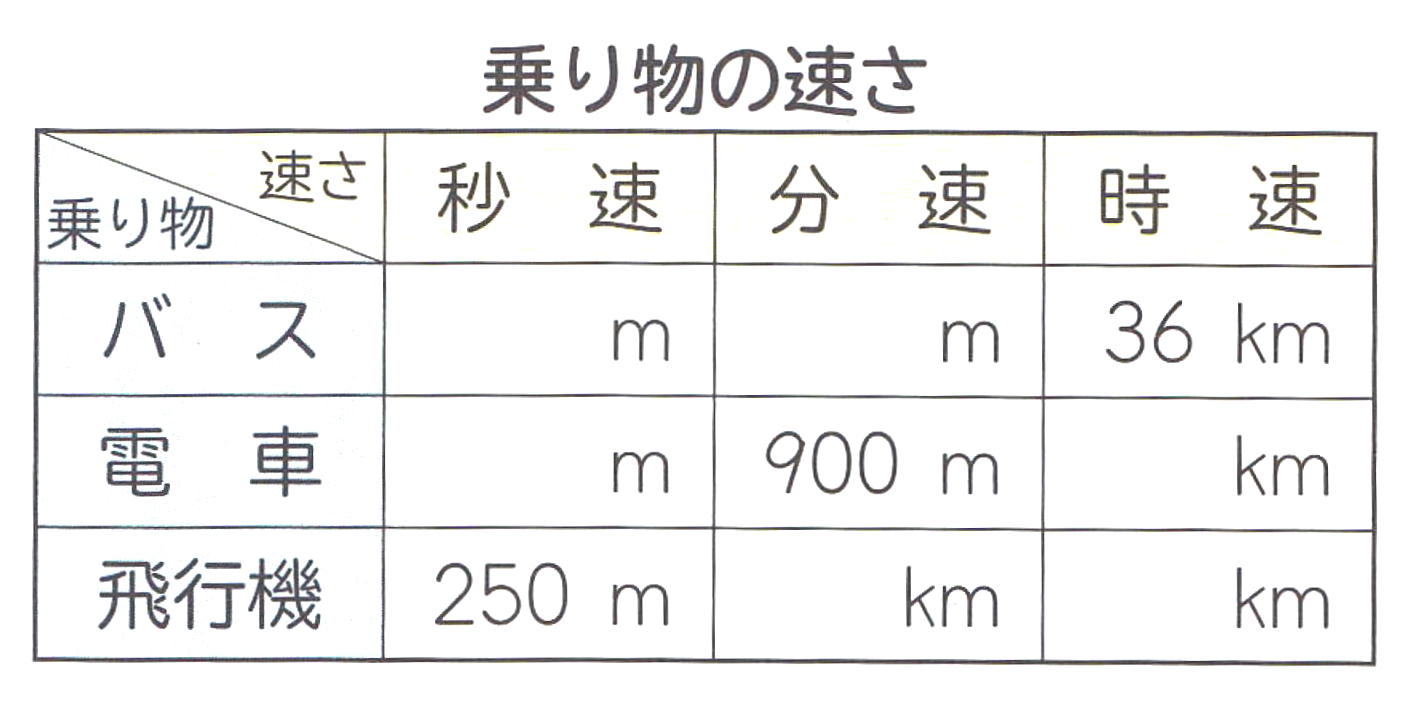 10
600
÷60
×60
54
15
時速は
秒速は
900×60＝54000
900÷60＝15
54000ｍ＝54km
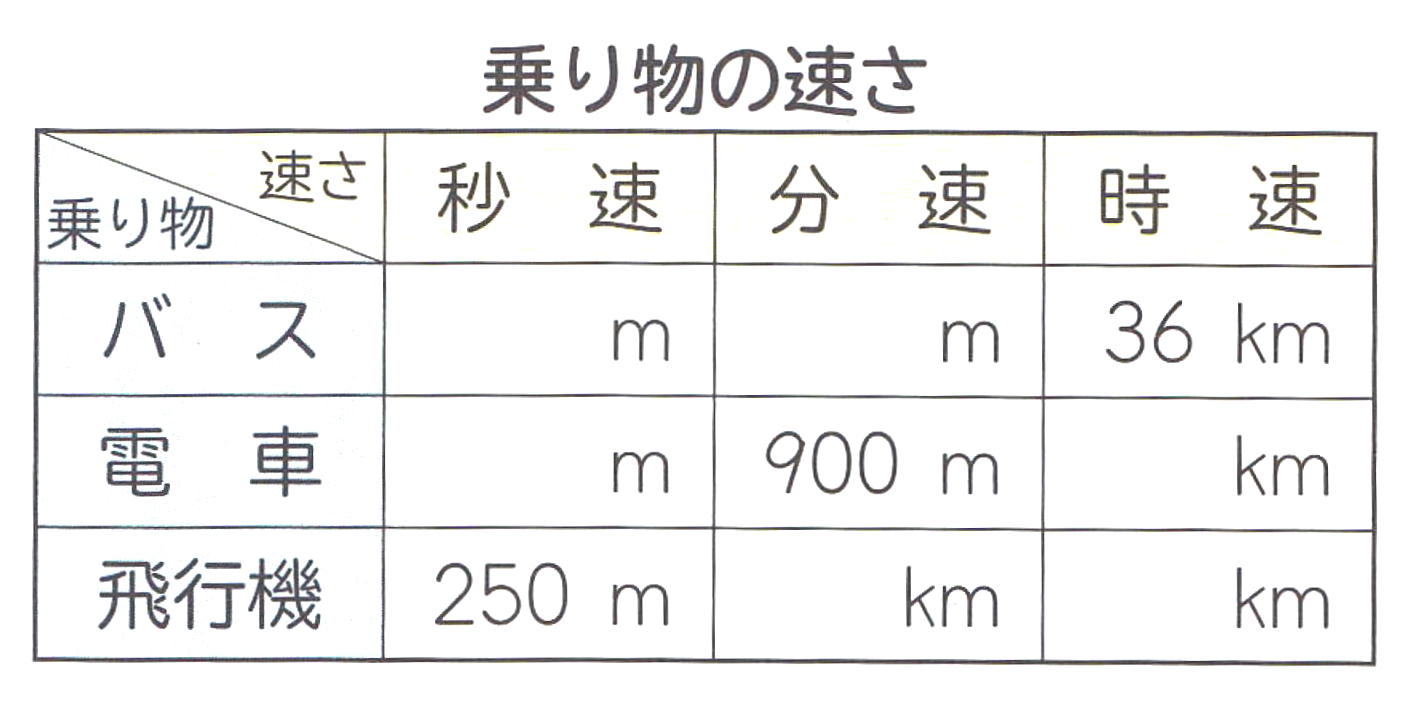 秒速は
時速は
250÷60＝15000
15×60＝900
15000m＝15km
×60
×60
900
15
P.226　２
①10kmを150分で歩いた時の時速□km
時速で求めるので単位を時間にそろえる
30分は0.5時間なので
150分は2時間30分
150分は2.5時間
道のり÷時間＝速さ
10÷2.5＝
4
式
時速4km
0.5時間
30分
＝
＋30分
60分
1時間
＝
＋30分
90分
1時間30分
＝
1.5時間
＝
＋30分
120分
2時間
＝
＋30分
150分
2.5時間
2時間30分
＝
＝
＋30分
180分
3時間
＝
＋30分
3時間30分
210分
3.5時間
＝
＝
＋30分
4時間
＝
240分
1秒間に200ｍ進む速さ
②秒速200ｍの飛行機が
                1分間に進むきょり□㎞
1分間=60秒
速さ×時間＝道のり
12000
200×60＝
式
(m)
(m)
12km
③　分速600ｍのバスが3km進むのに
　かかる時間
単位をそろえる
3km＝3000ｍ
道のり÷速さ＝時間
5
3000÷600＝
式
5分
3.　打ち上げ花火が見えてから，3秒後に音が聞こえました。
　音の速さを秒速340ｍとすると，花火から
何ｍはなれて見ていたと考えられますか。
速さ×時間＝道のり
1020
340×3＝
式
1020ｍ
4.　長さが60ｍの電車があります。
　この電車が秒速20ｍで走っているとき，
　長さ40ｍのトンネルにはいりはじめてから，
　完全に通過するまでに何秒かかりますか。
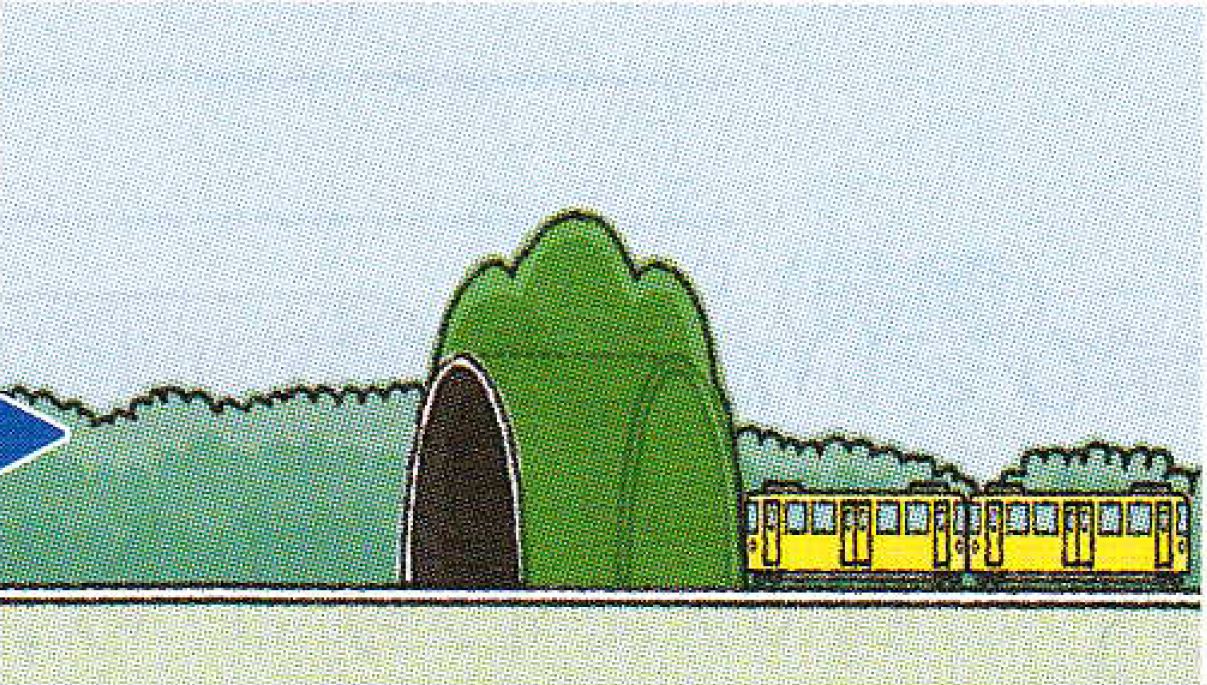 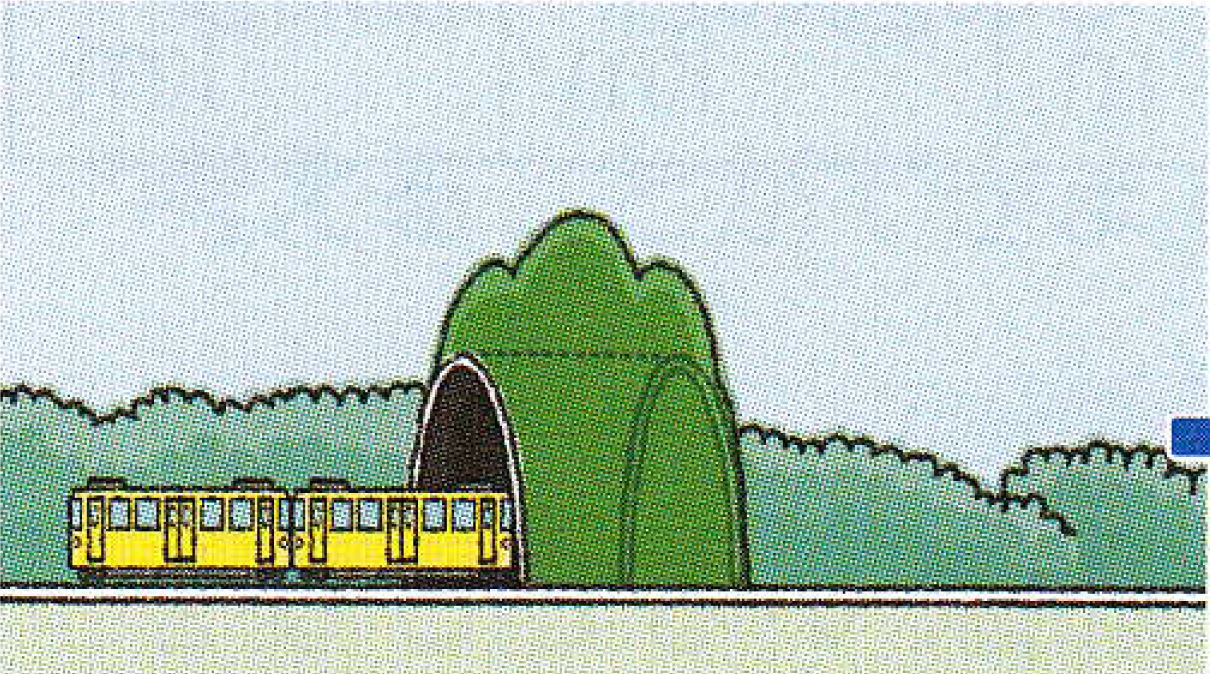 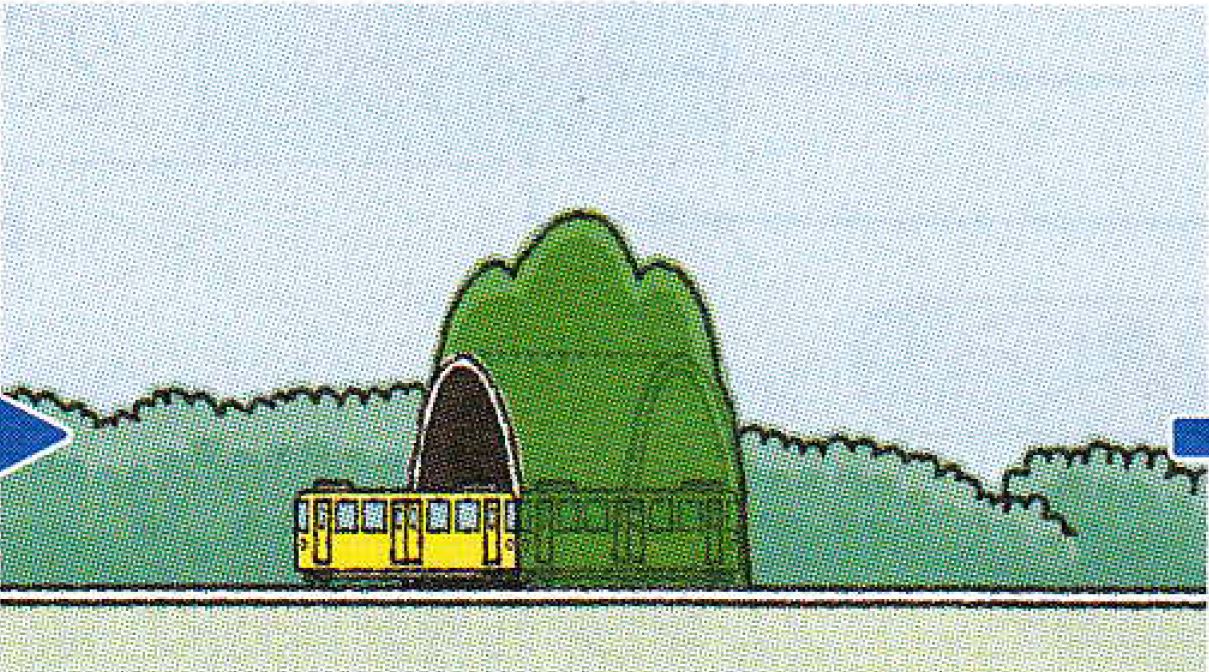 速さ
新幹線
のぞみ
家庭用の
自動車
飛行機
旅客機
秒速 300m
秒速 15m
秒速 80m
分速 18km
分速 4.8km
分速 0.9km
時速
54km
288km
時速
時速 1080km
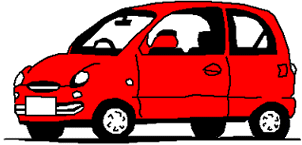 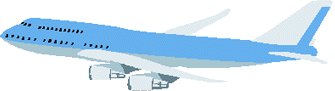 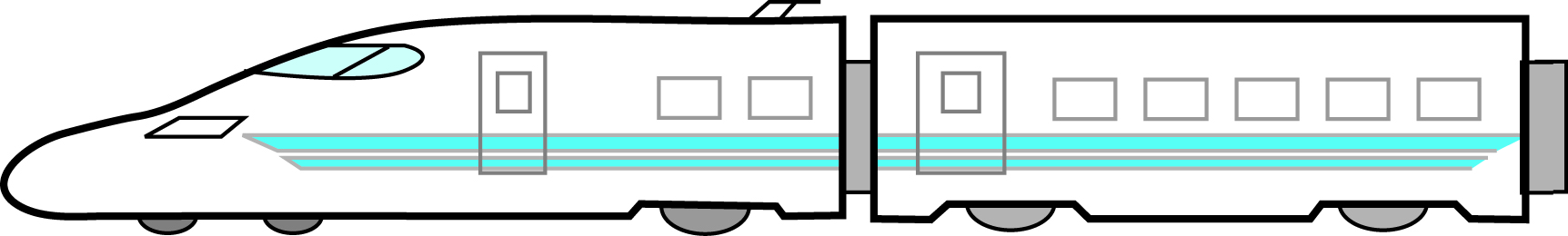 P222　４
次の速さを求めましょう。
①13.5kmの道のりを3時間で歩いた人の時速
②1500ｍの道のりを2分間で進んだ自動車の分速
③180ｍの高さを30秒でのぼったエレベーターの秒速
速さ
Aのミニカーは，2分間で100ｍ走ります。Bのミニカーは，3分で180ｍ走ります。A,Bどちらが速いですか。
１分間あたりに進む道のりでくらべましょう。
式　A
分速　　　ｍ
Aの速さは
式　B
分速　　　ｍ
Bの速さは
速さ
Aの自動車は，150kmを2時間で， Bの自動車は，240kmを3時間で進みました。
AとBは，どちらが速いですか。
１時間あたりに進む道のりでくらべましょう。
式　A
Aの速さは
時速　　　kｍ
式　B
時速　　　kｍ
Bの速さは
速さ
１分間あたりに進む道のり
分速
１分間あたり72ｍ進む速さ
分速72ｍ
歩く
分速1kｍ
自動車
１分間あたり1kｍ進む速さ
新幹線
分速5kｍ
１分間あたり5kｍ進む速さ
飛行機
(旅客機)
分速18kｍ
１分間あたり18kｍ進む速さ
3年生の問題です。
Aさんは，チョコレートを150円で2個買いました， Bのさんは，240円で3個買いました。AとBは，どちらが高いですか。
１個あたりの値段でくらべましょう。
式　A
Aは
式　B
Bは
A　150円で2個
0
0
2
1
B　240円で3個
0
0
1
2
3
速さ
Aの自動車は，150kmを2時間で， Bの自動車は，240kmを3時間で進みました。
AとBは，どちらが速いですか。
１時間あたりに進む道のり(時速)でくらべましょう。
式　A
Aの速さは
式　B
Bの速さは
Aは150kmを2時間
(km)
0
0
2
1
(時間)
Bは240kmを3時間
(km)
0
0
1
2
(時間)
3
時速を求めよう
2時間で150km進む自動車の速さ
式と答え
(km)
0
0
2
1
(時間)
3時間で240km進む速さ自動車の速さ
式と答え
(km)
0
0
1
2
(時間)
3
1個の値段を求めよう
2個で150円　1個あたりの値段
式と答え
(値段)
0
0
2
1
(個数)
3個で240円　 1個あたりの値段
式と答え
(値段)
0
0
1
2
(個数)
3
3年生問題
１個あたり20円の値段
1個20円のチョコを買います。
100円では何個買えますか。
１個の値段×個数＝代金
100
20
(円)
0
(個数)
？
1
0
20×□＝100
式
□＝
100÷20
5個
＝5
時間を求める問題の図をかこう
台風が時速5kmで進んでいます。
このままの速さで20km進むのにかかる時間は，どれだけですか。
20km進むのにかかる時間を求めましょう。
(km)
0
20
5
(時間)
0
1
答え
式
１時間あたり20km進む
速さ×時間＝道のり
100
(km)
0
時間を求める
1
？
0
(時間)
道のり÷速さ＝時間
台風が時速20kmで進んでいます。
100km進むのにかかる時間はどれだけですか。
式
答え
P224の　1
台風が時速25kmで進んでいます。
このままの速さで300km進むのにかかる時間は，どれだけですか。また，800km進むのにかかる時間は，どれだけですか。
㋐300km進むのにかかる時間を求めましょう。
25
道のり÷速さ＝時間
300
(km)
0
(時間)
0
1
12
式
12
300÷25＝
P224の　1
台風が時速25kmで進んでいます。
このままの速さで300km進むのにかかる時間は，どれだけですか。また，800km進むのにかかる時間は，どれだけですか。
㋑800km進むのにかかる時間を求めましょう。
25
800
(km)
道のり÷速さ＝時間
0
(時間)
0
1
32
式
800÷25＝
32